The Sensational Thinking Project
Tara Tordoff Occupational Therapist
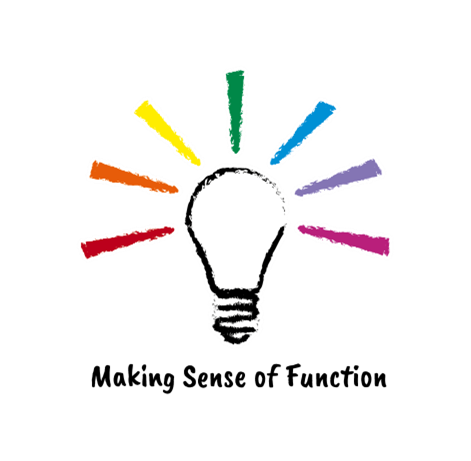 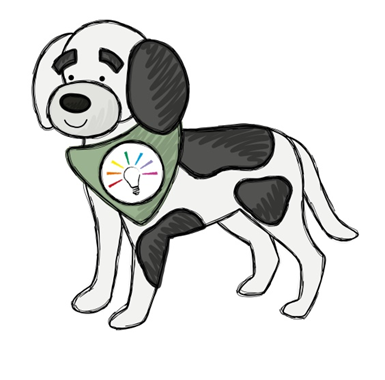 Aims
We will briefly discuss:

Bobby – our mascot! 

The development of the project from the start.

The project impact.
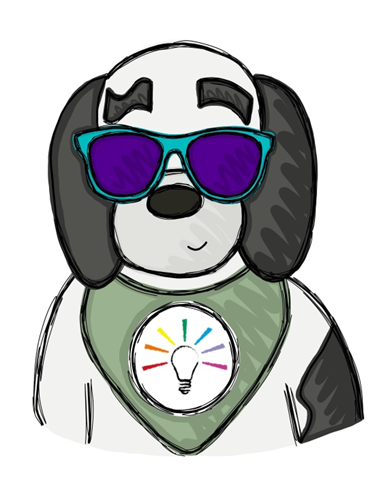 The history of the Sensational Thinking Project
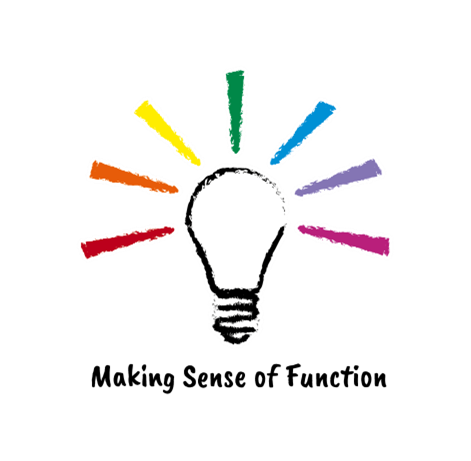 Identifying the need
Volume of sensory referrals 
2012-2017
Meeting the need
Project impact & where we are at now
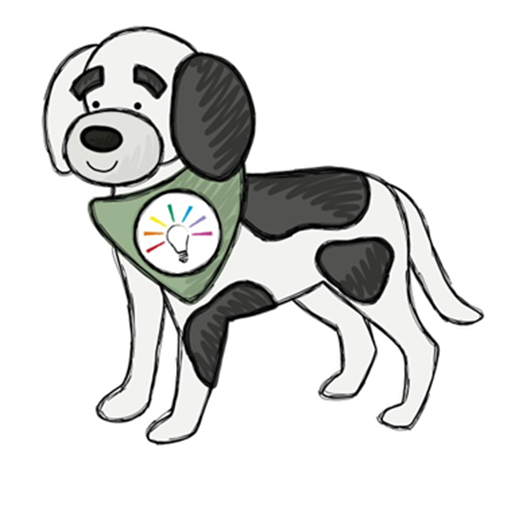 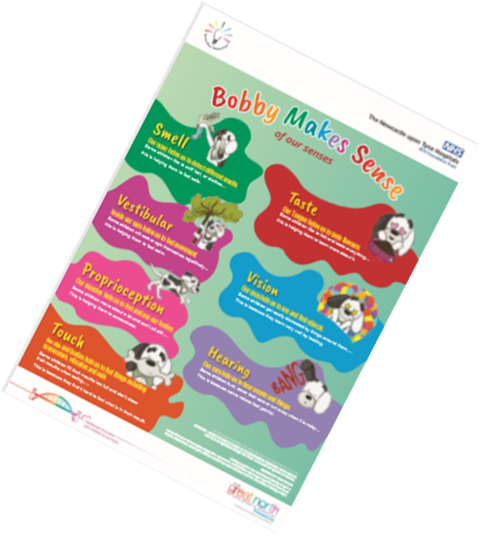 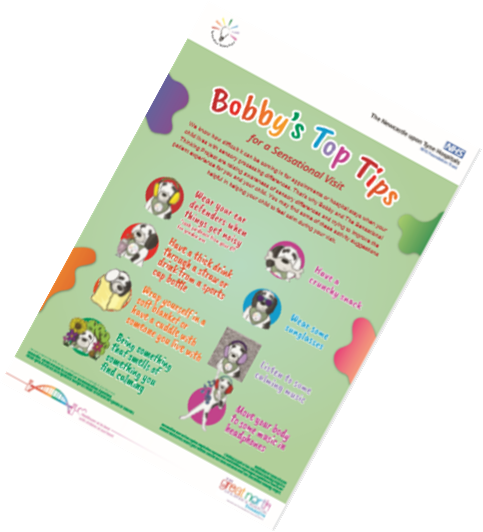 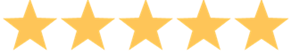 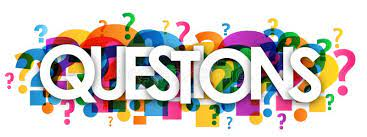 Any questions? Please take time to complete the feedback form
References
Sensory integration – theory and practice (Bundy & Lane 2020).
Sensory integration network - Sensory Integration Education - Transform Lives
The Sensational Thinking project - Newcastle Hospitals NHS Foundation Trust (newcastle-hospitals.nhs.uk)